PRE-REVIEW
 COST TRANSFER
E.R.S.Effort Reporting SYSTEMRevised June 2024
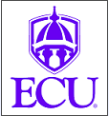 LOG IN: https://ers.ecu.edu/GenericERS/custom/index.jsp
SAME USER ID AND PASSWORD AS PIRATE PORT
OFF CAMPUS- MUST HAVE VPN TO LOGIN
HOME PAGE
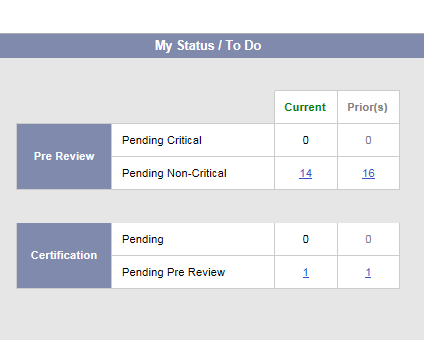 CLICK ON NUMBER IN CURRENT PENDING NON-CRITICAL BOX
FORMS PENDING PRE-REVIEW
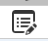 Click edit icon
PRE-REVIEW SCREEN
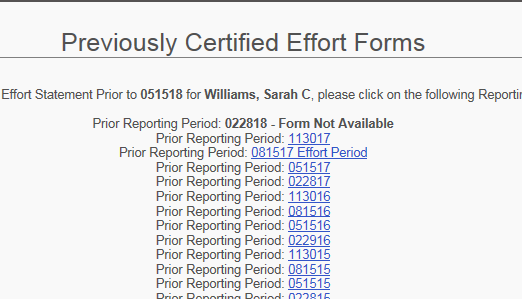 PRE-REVIEW SCREEN
DON’T SEE SPONSORED GRANT FUND NUMBER?
ADD ACCOUNT
HOW TO ADD AN ACCOUNT
4.CLICK DROP DOWN BOX “SELECT AN ACCOUNT”
5.CLICK ON CORRECT GRANT FUND NUMBER
1.SELECT SPONSORED    ACCOUNT
2.KEY IN FUND GRANT NUMBER
3.CLICK CONTINUE
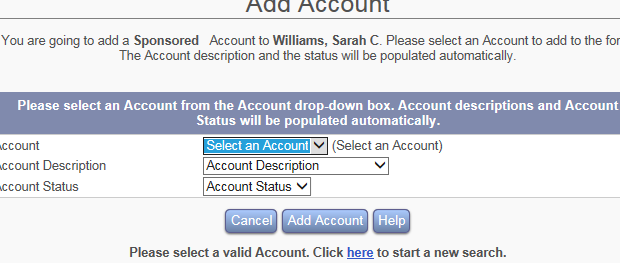 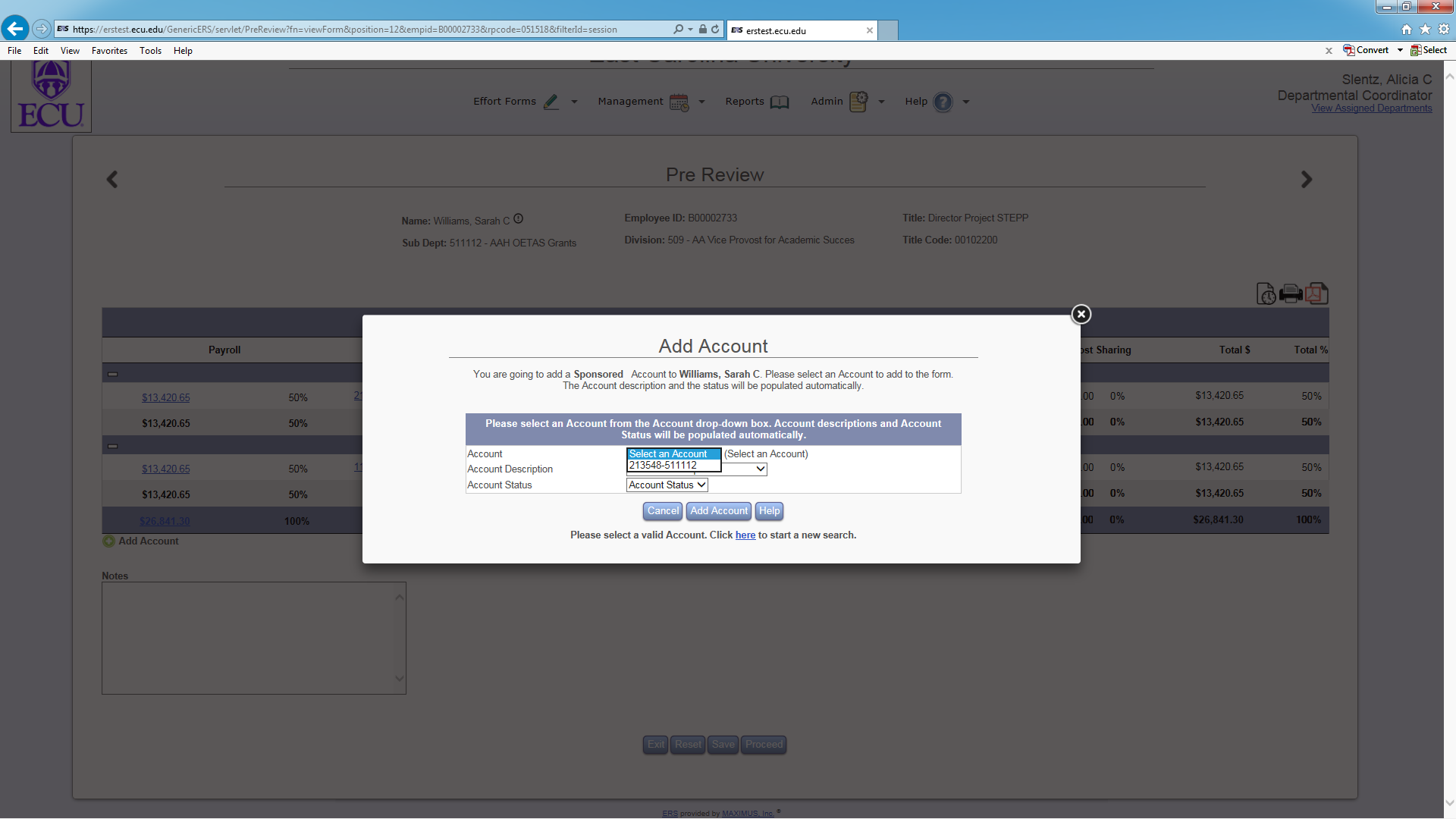 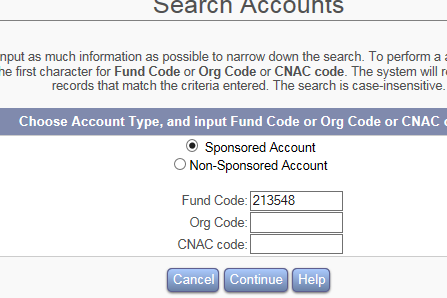 6.CLICK ADD ACCOUNT
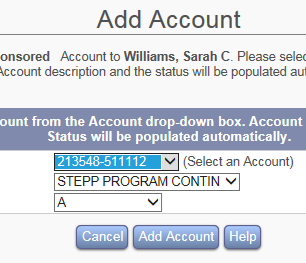 HOW TO ADD AN ACCOUNT
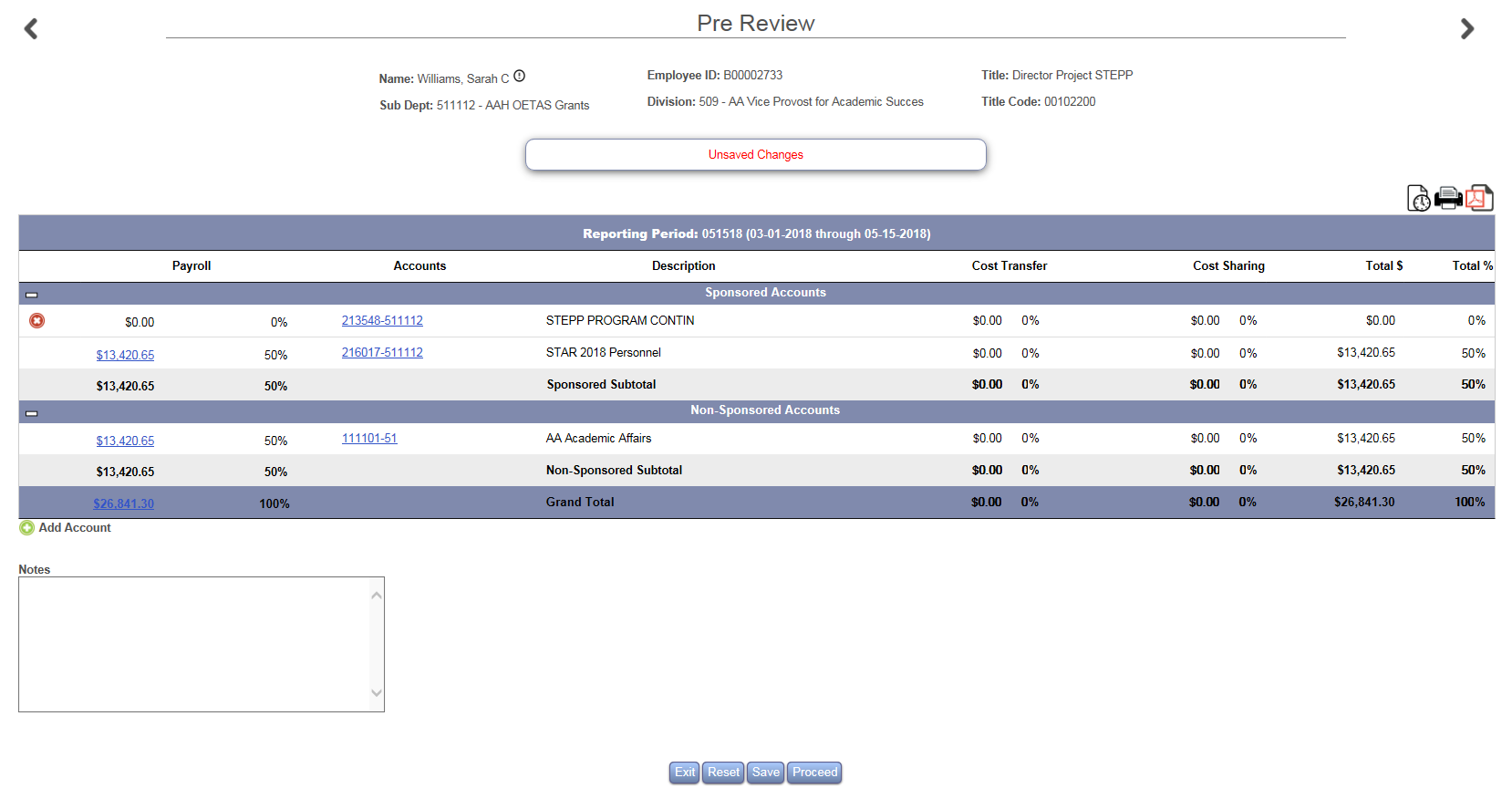 ACCOUNT IS ADDED TO FORM
CLICK SAVE
HOW TO KEY A COST TRANSFER
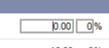 CLICK EITHER $0.00 OR 0%
A TEXT BOX WILL OPEN
HOW TO KEY A COST TRANSFER
IN THE TEXT BOX UNDER THE COST TRANSFER COLUMN : KEY THE CORRECT $ OR % IN THE SPONSORED AND NONSPONSORED ROWS


THE SPONSORED AND NONSPONSORED ROWS MUST BALANCE
THE TOTAL% (BOTTOM RIGHT) MUST BE 100%


CLICK PROCEED
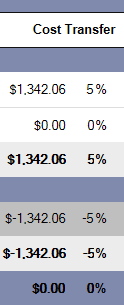 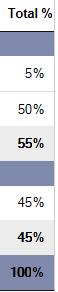 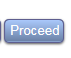 HOW TO KEY A COST TRANSFER
DEFINE COST TRANSFER 
ON THIS SCREEN YOU WILL CHOOSE THE PAYROLL DATE RANGE TO ASSIGN THE DOLLAR TRANSFER
THESE DATES CAN RANGE FROM ONE TO SIX PAY PERIODS
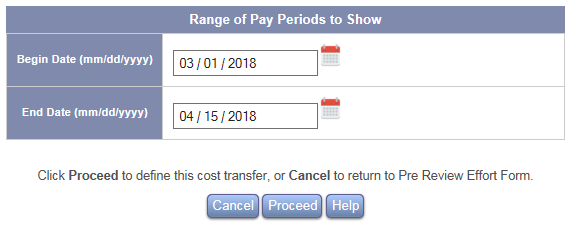 HOW TO KEY A COST TRANSFER
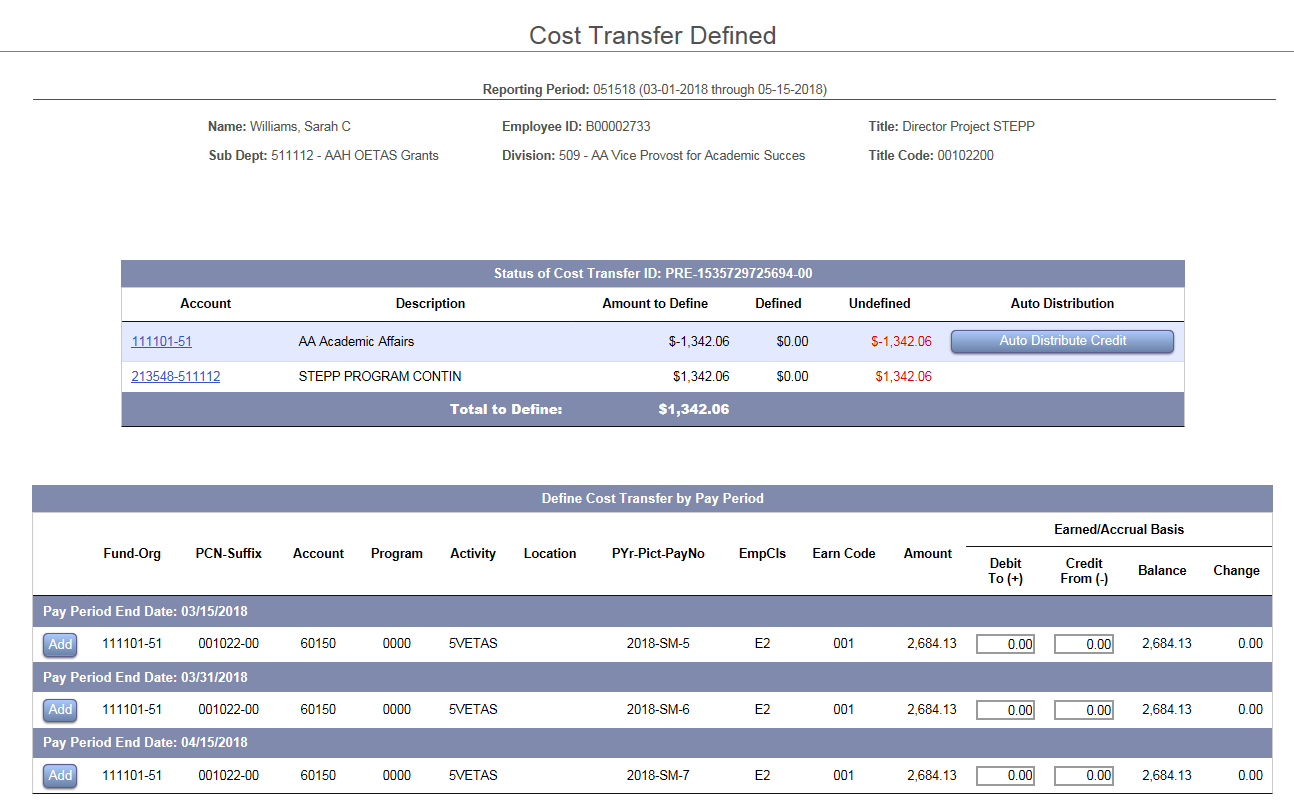 NOTICE YOUR NEW GRANT FUND IS NOT VISIBLE
THESE MUST BE ADDED TO EACH PAY PERIOD
HOW TO KEY A COST TRANSFER
CLICK ADD
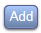 USE THE DROPDOWN ARROW TO CHOOSE THE CORRECT FUND-ORG & PCN-SUFFIX
THEN KEY THE CORRECT ACCOUNT, PROGRAM AND ACTIVITY CODE
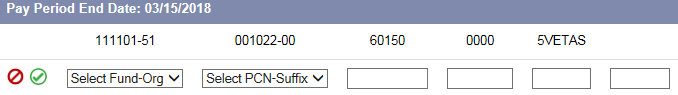 CLICK THE GREEN CHECKMARK TO COMMIT
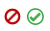 REPEAT FOR EACH PAY PERIOD
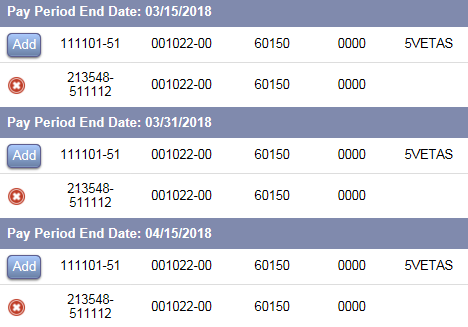 HOW TO KEY A COST TRANSFER
IF THE COST TRANSFER IS TO BE EVENLY DISTRIBUTED THROUGHOUT ALL PAYROLLS, THE AUTO DISTRIBUTE CREDIT BUTTON CAN BE USED
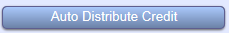 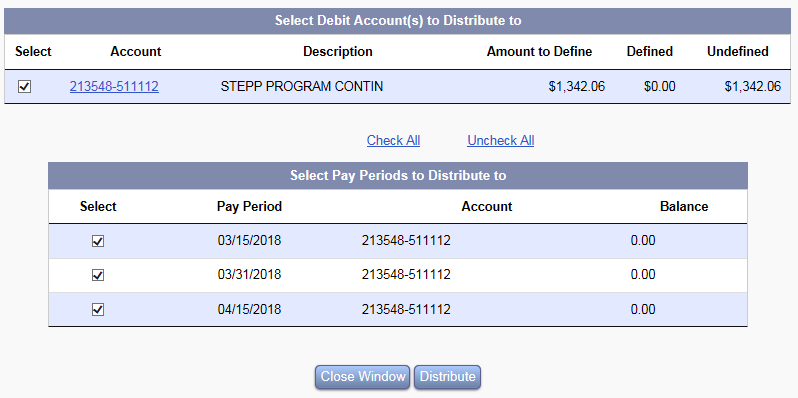 THIS WILL EVENLY DISTRIBUTE THE FUNDS
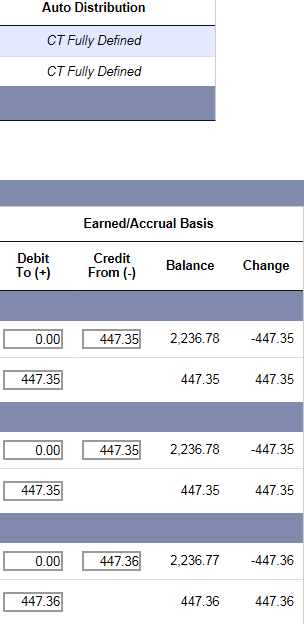 WRITE JUSTIFICATION (NOTE)
CLICK PROCEED
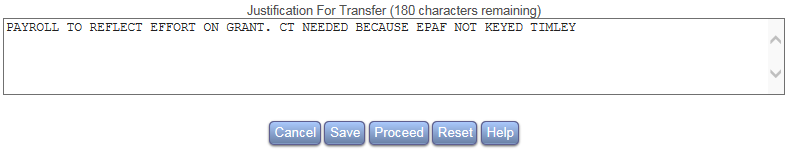 HOW TO KEY A COST TRANSFER
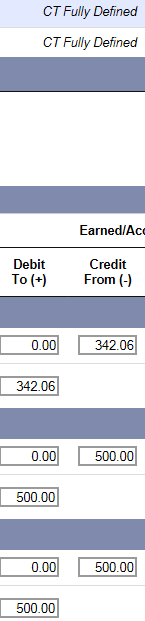 IF THE COST TRANSFER NEEDS TO BE DISPERSED WITH A DIFFERENT AMOUNT EACH PAYPERIOD THEN YOU MUST KEY THEM INDIVIDUALLY
ONCE THE COST TRANSFER IS FULLY DEFINED 
KEY THE JUSTIFICATION (NOTE)
CLICK PROCEED
CLICK PROCEED AGAIN
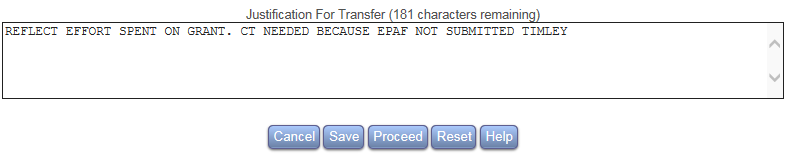 HOW TO KEY A COST TRANSFER
Timeliness of Cost Transfers

Cost transfers must be processed in a timely manner, properly documented, and approved.
Cost transfers should be prepared and submitted as soon as the need for a transfer is identified, but no later than 90 calendar days from the month-end for which the costs were originally incurred; or within 30 days of the expiration date, whichever comes first
Cost transfers exceeding the 90 calendar-day period, regardless of the amount, require completion of a Cost Transfer Justification Memo and Financial Analyst approval.
Cost transfers exceeding 180 calendar-days following the date for which the costs were originally incurred must be approved by AVC for Research Administration and Compliance.
HOW TO KEY A COST TRANSFER
Cost Transfer Justification Memo
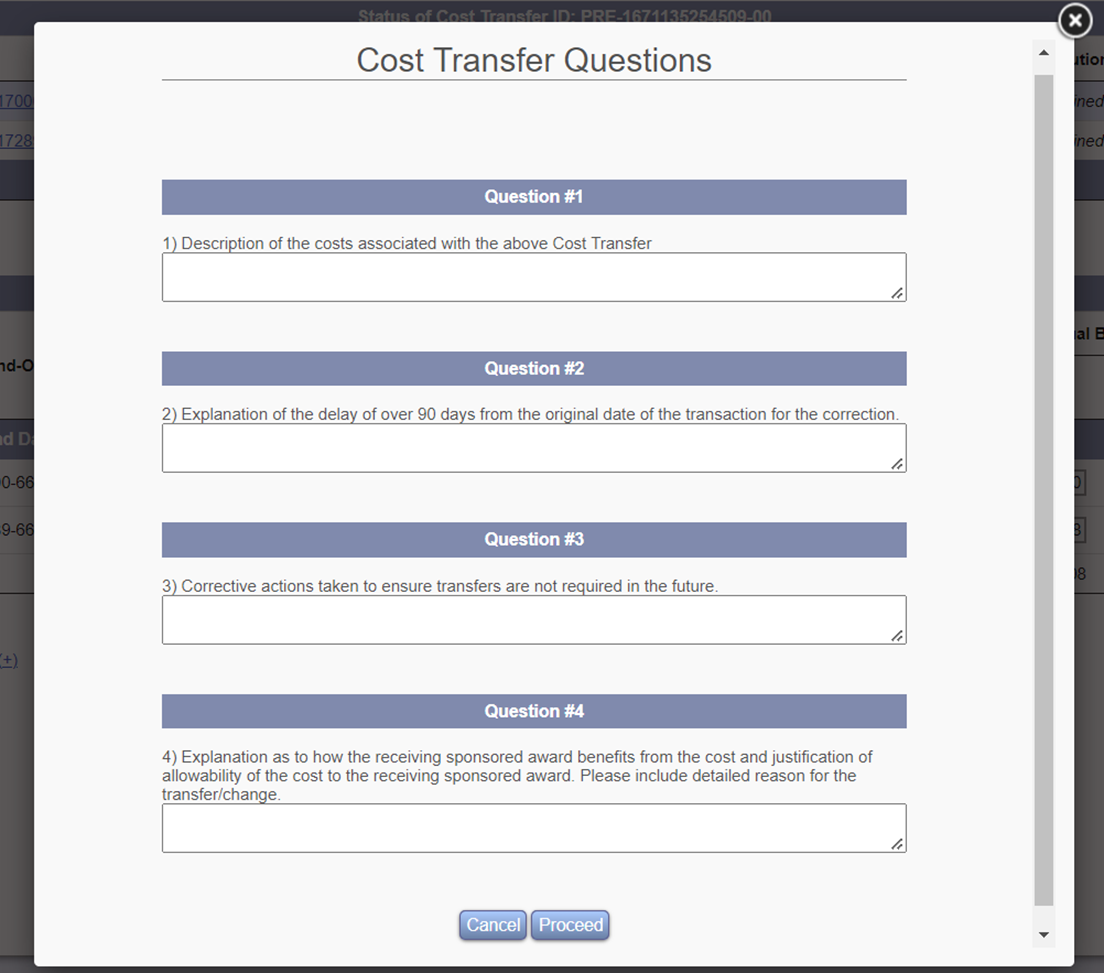 ERS Cost Transfers Best Practice
Due to the need for FA Approval of Cost Transfers >90 Days, all effort forms will not move on to the certification step until Cost Transfers are approved.
This creates an extra step and minor lag time in moving effort forms through the pre review and certification process.
To minimize the effect of this extra step, please complete your payroll redistributions before the effort reporting period is initiated.
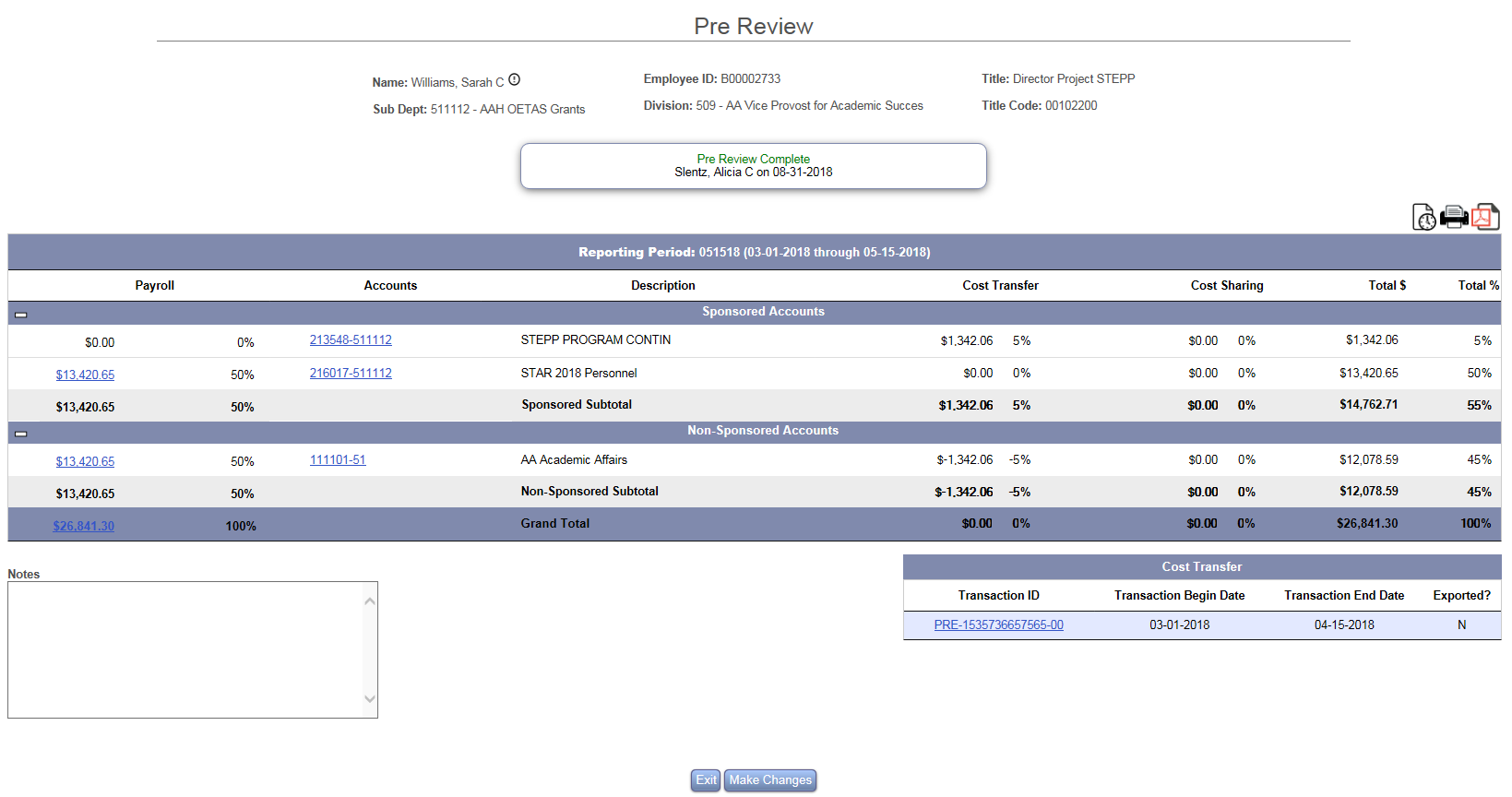 NOTICE THE COST TRANSFER IS NOW ON THE FORM
HOME PAGE
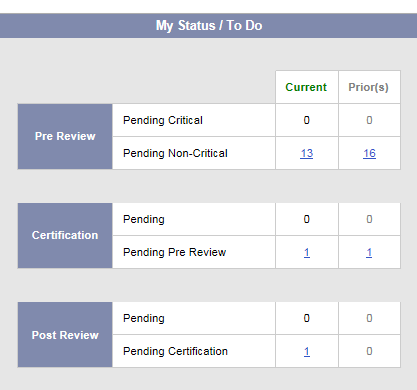 CONGRATULATIONS PRE-REVIEW COMPLETE!
LOG IN OFTEN TO CONFIRM CERTIFICATION
REMINDERS WILL BE SENT AT 3, 2 AND 1 WEEK PRIOR TO PERIOD END
NOTIFY YOUR DEPARTMENTAL EFFORT CORRDINATOR IF YOU HAVE QUESTIONS ABOUT THE EFFORT PROCESS
EMAIL ERS HELP DESK WITH ANY UPDATES, CHANGES OR QUESTIONS YOU MAY HAVE WITH THE EFFORT SYSTEM
ERSHELPDESK@ECU.EDU